Мини – музей деревянных изделий
Выполнила: воспитатель
Ипатова Людмила Александровна
Цели: Формирование познавательных интересов дошкольников путем использования различных видов наглядности (рассматривания экспонатов музея).
Воспитание у дошкольников основ музейной культуры.
 Расширение представлений детей о разнообразии деревянных изделий и их назначении.
Задачи: 
Познакомить детей со свойствами, особенностями возможностями использования дерева в быту, его ценностью для жизни людей
Дать элементарное представление о разнообразии видов деревянных изделий их значением в нашей жизни
Развивать умение устанавливать причинно-следственные связи, учить делать выводы
Воспитывать интерес и бережное отношение к деревьям, развивать любознательность
Воспитывать бережное отношение к предметам музея и любовь к истории
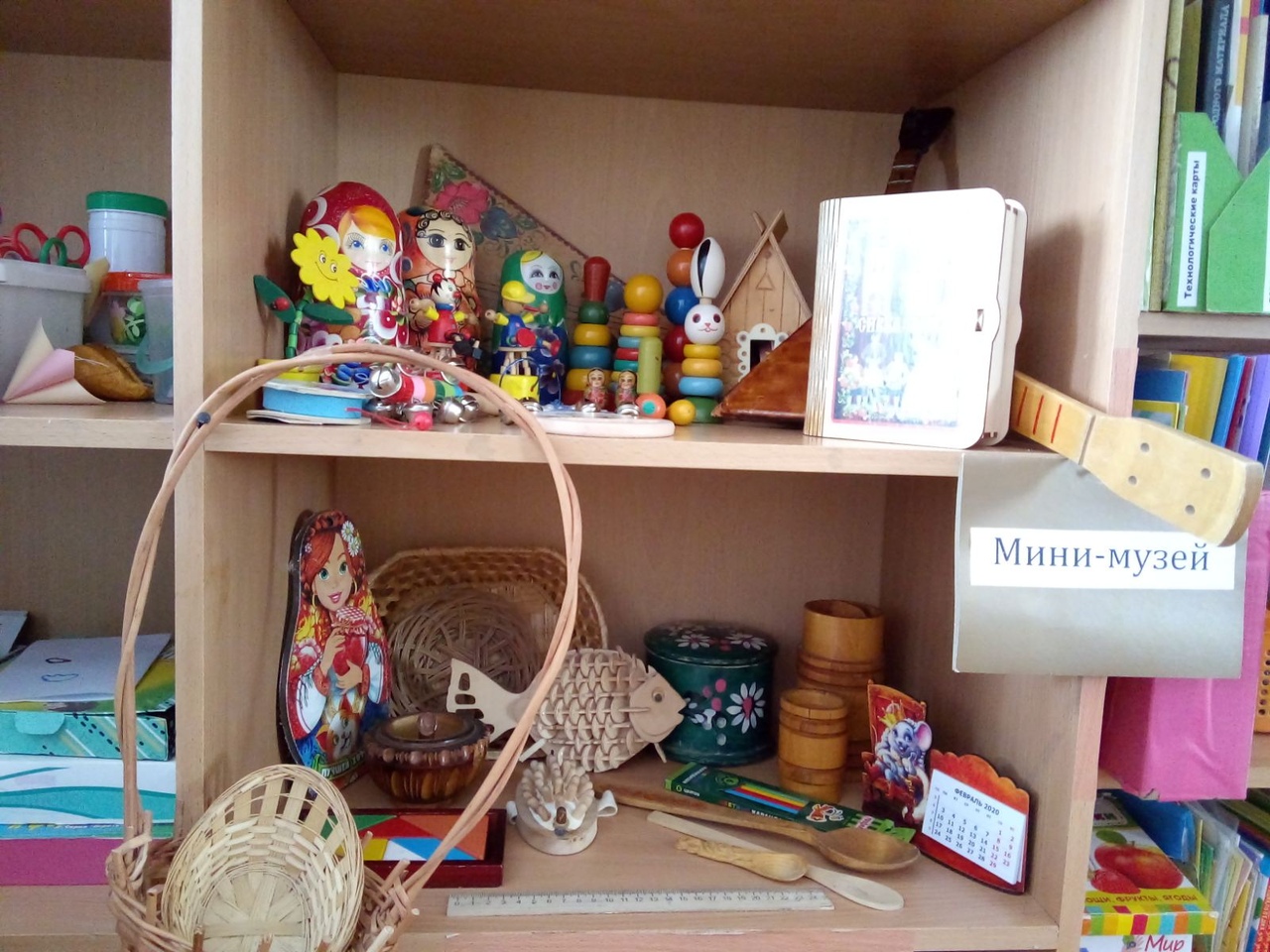 Музыкальные игрушки
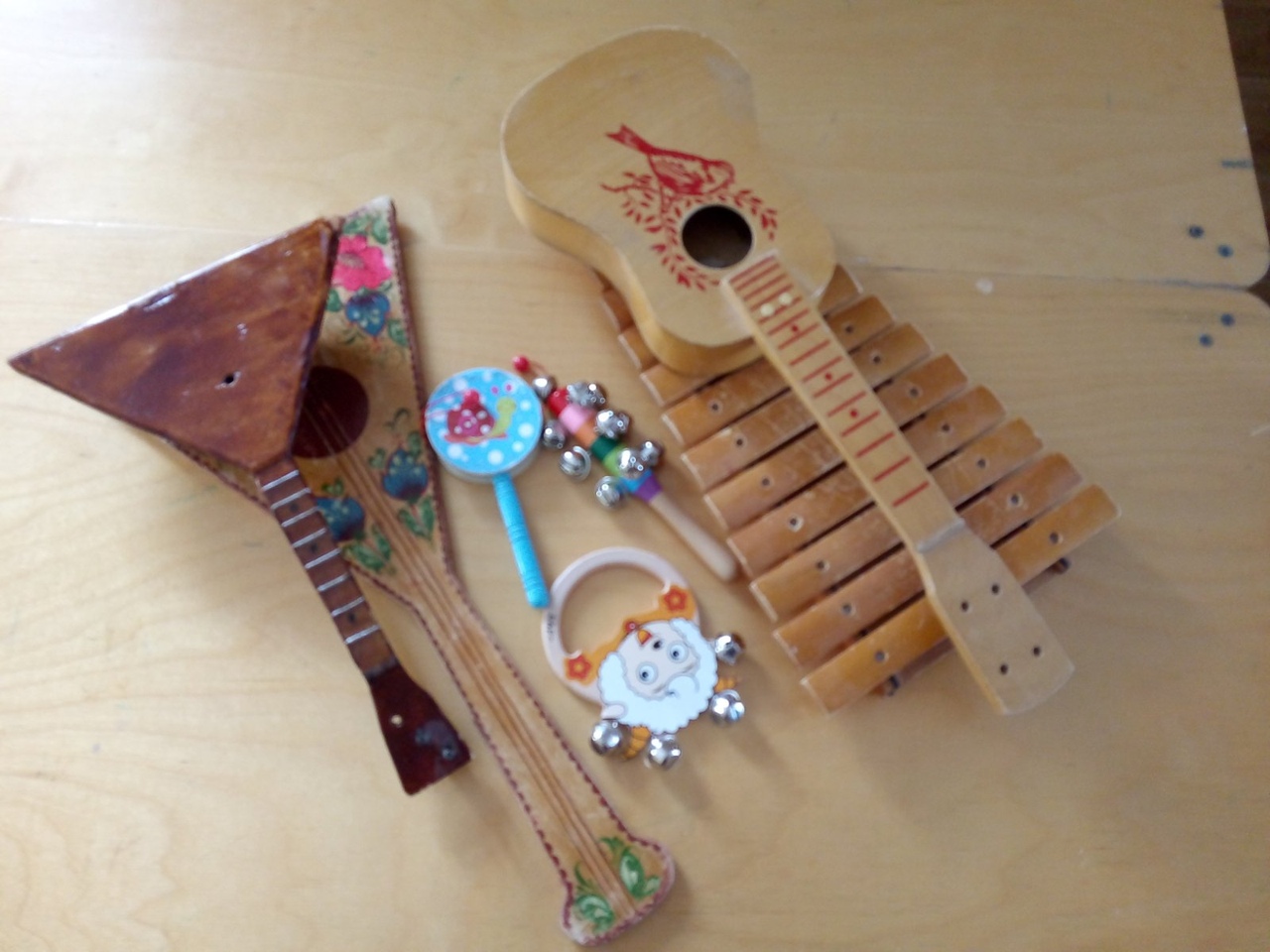 МАТРЁШКИ
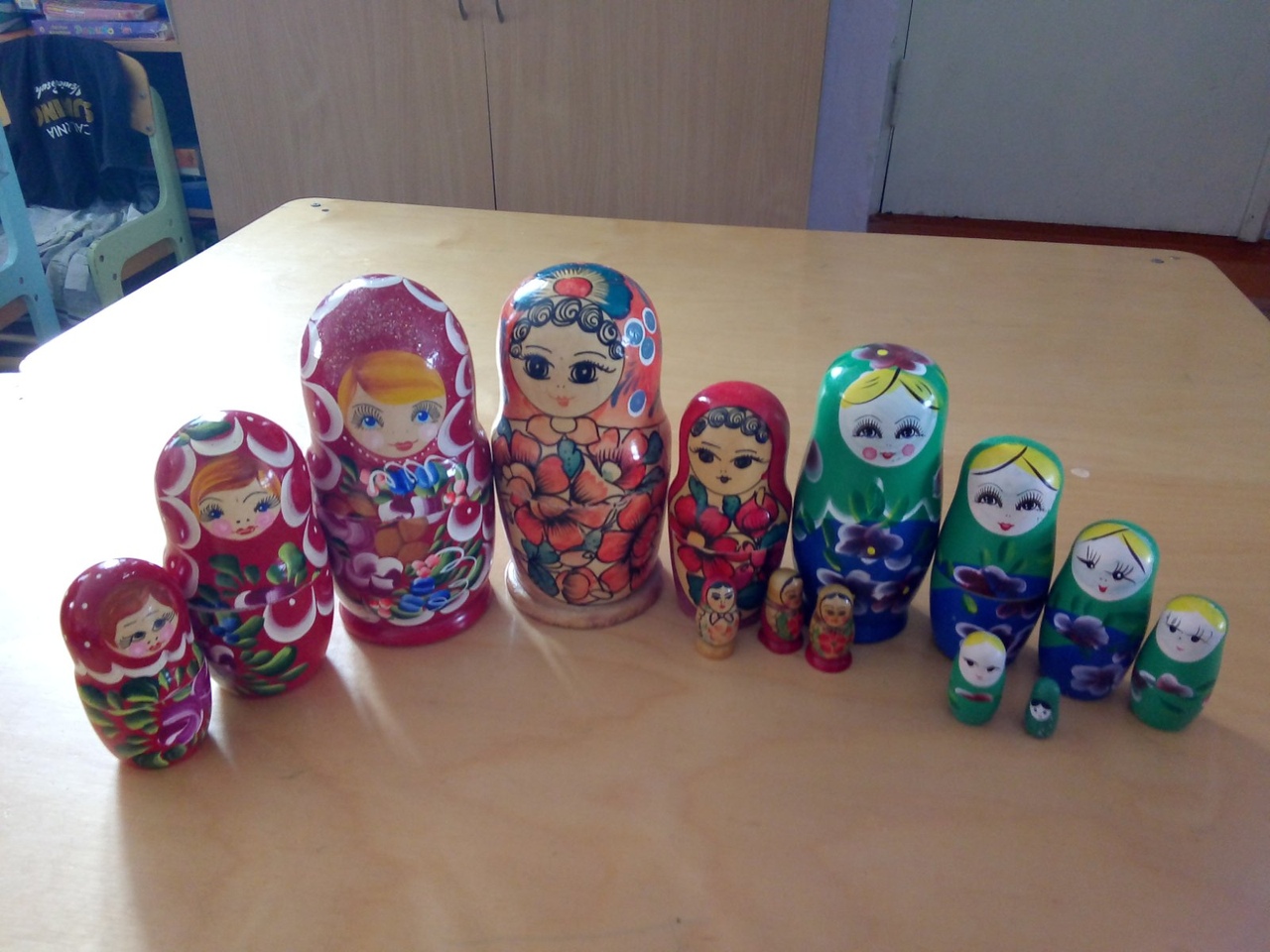 ИГРУШКИ-ЗАБАВЫ
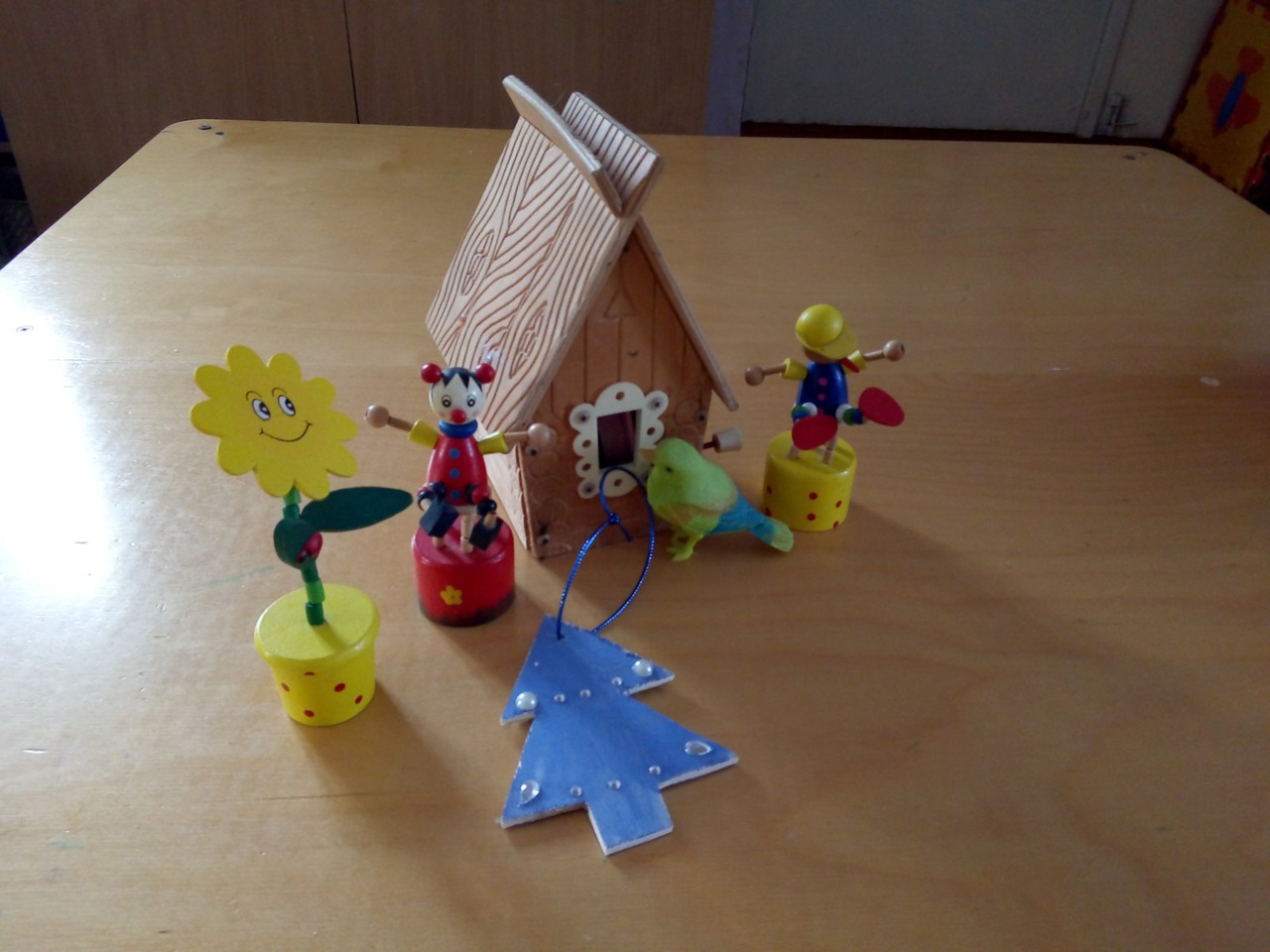 ПИРАМИДКИ
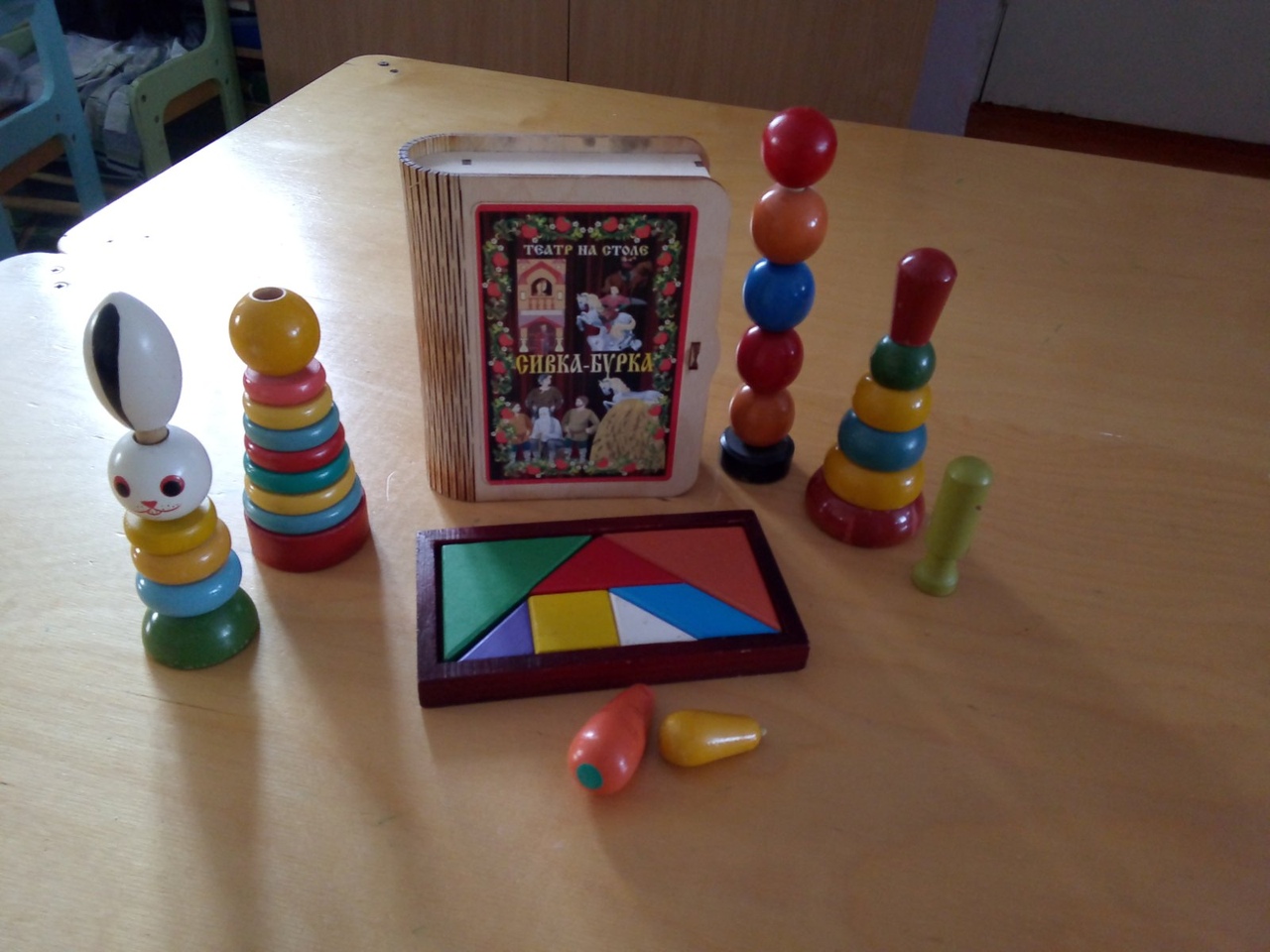 НАСТОЛЬНЫЕ ИГРЫ
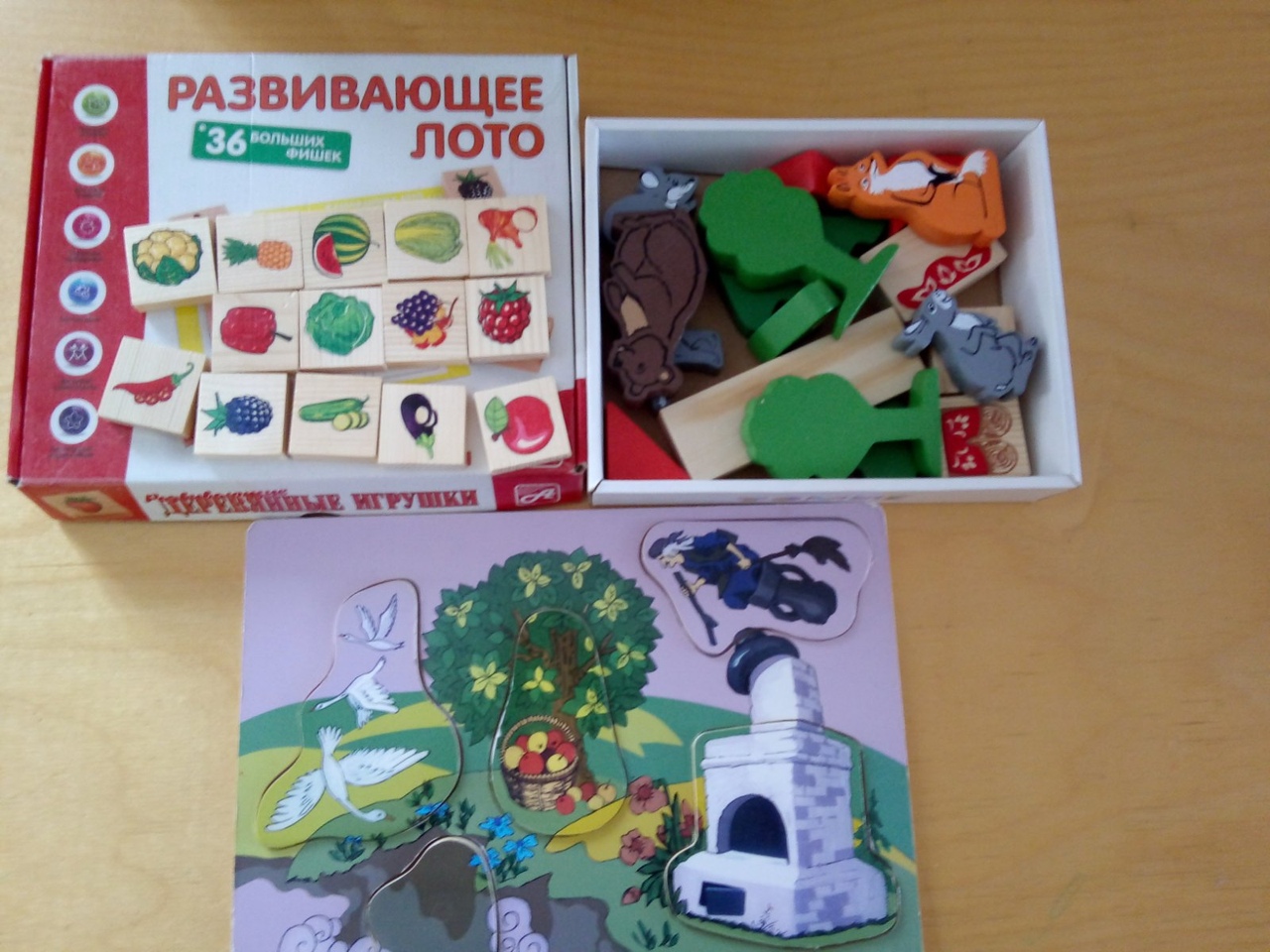 ДОМИК ДЛЯ СЮЖЕТНОЙ ИГРЫ
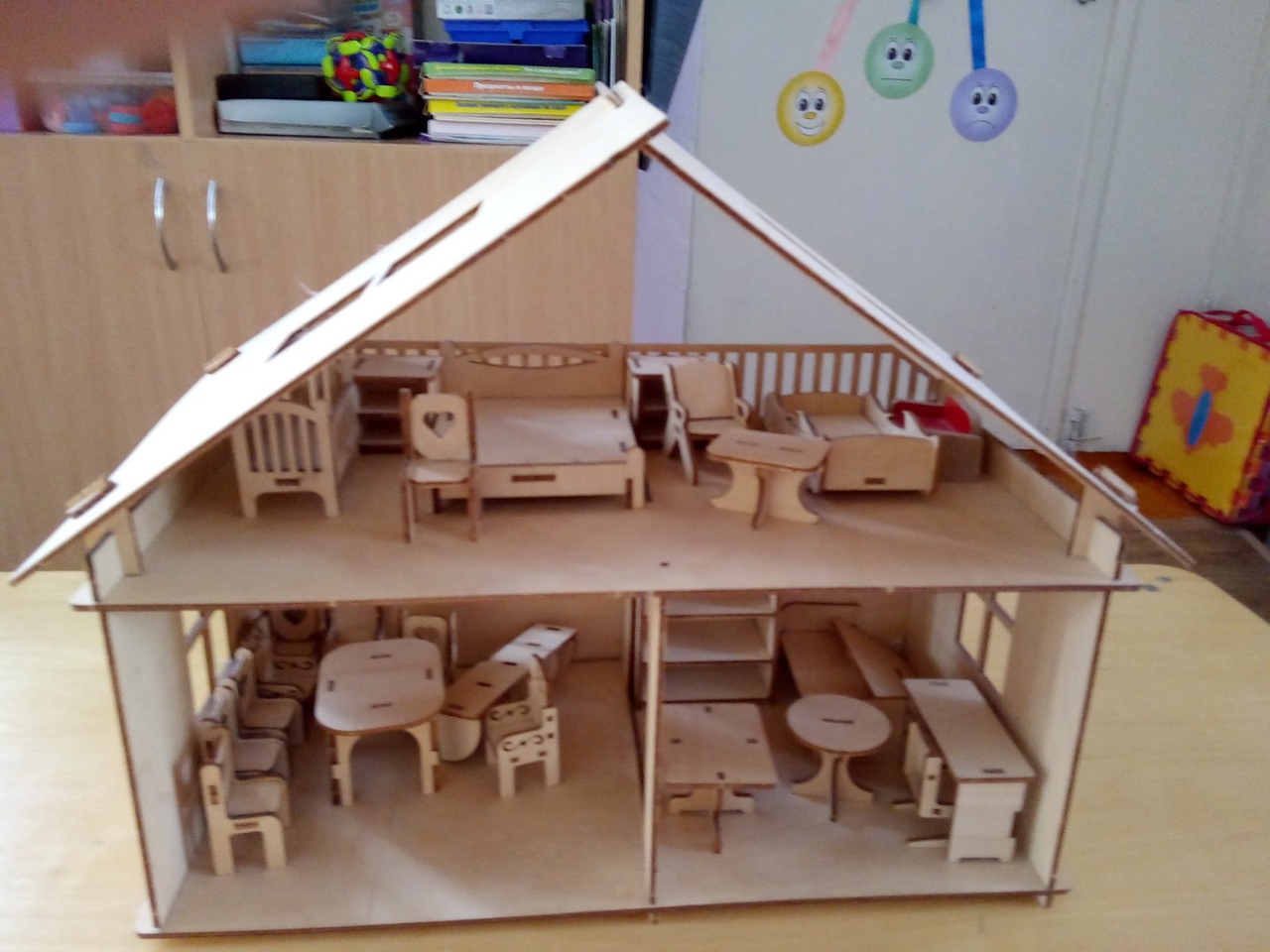 КУХОННАЯ УТВАРЬ
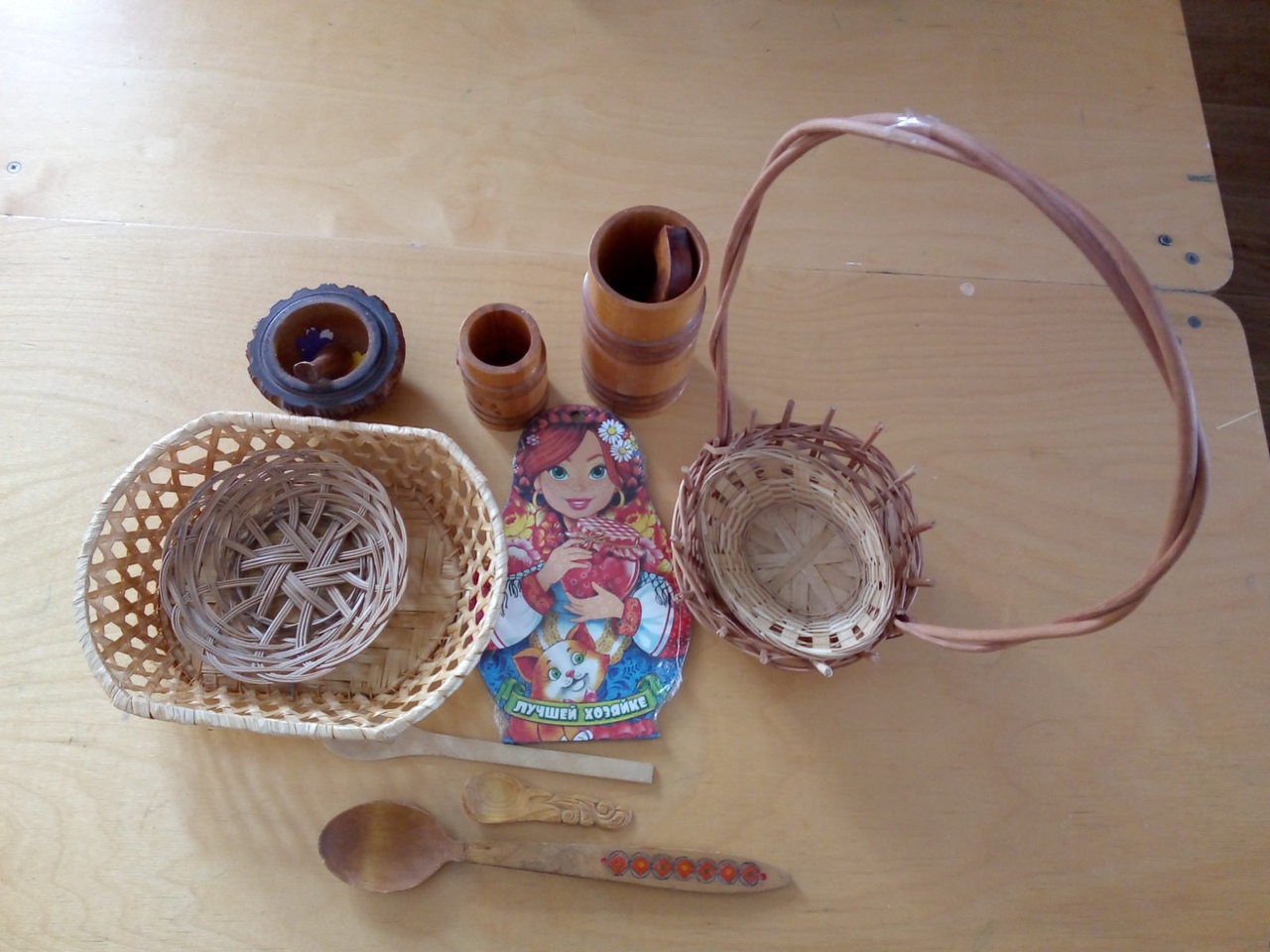 ПРЕДМЕТЫ БЫТА
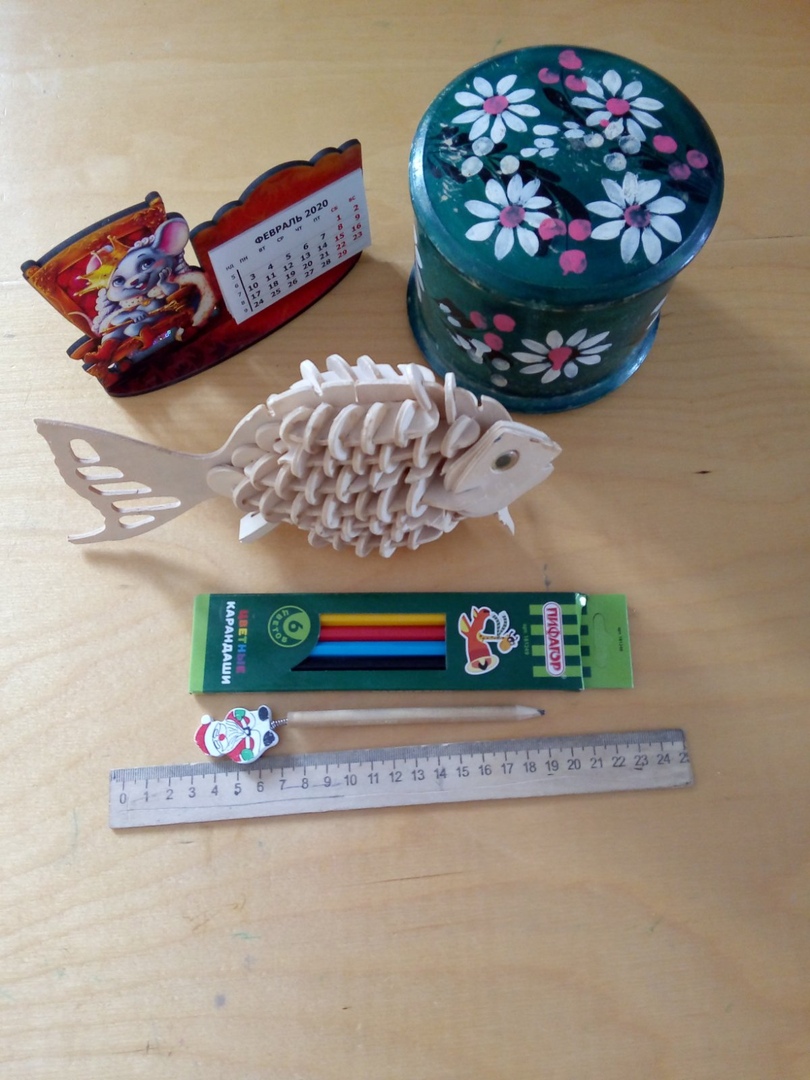 МАССАЖЕРЫ
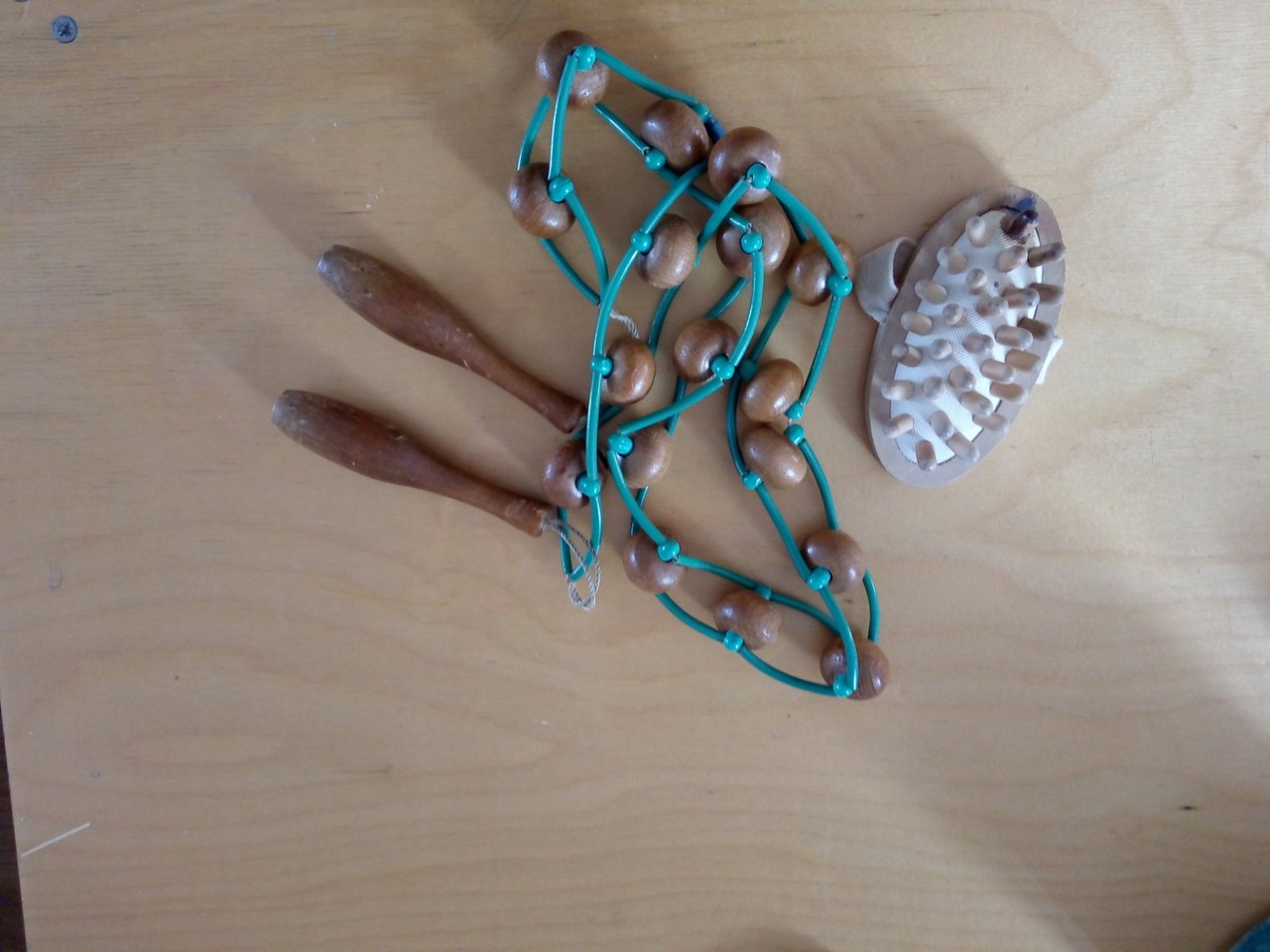